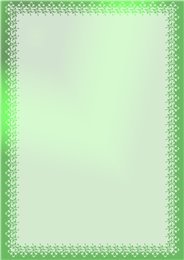 Правила движения
пешеходов
вдоль дороги
Пешеходы должны идти по тротуарам или пешеходным дорожкам.

Тротуар – это специальная асфальтированная дорожка по краям улицы, приподнятая над проезжей частью.

На некоторых улицах тротуары отделяются от проезжей части и дороги металлическими ограждениями. Через эти ограждения ни в коем случае нельзя перелезать, ведь водитель этого не ожидает и не успеет затормозить.
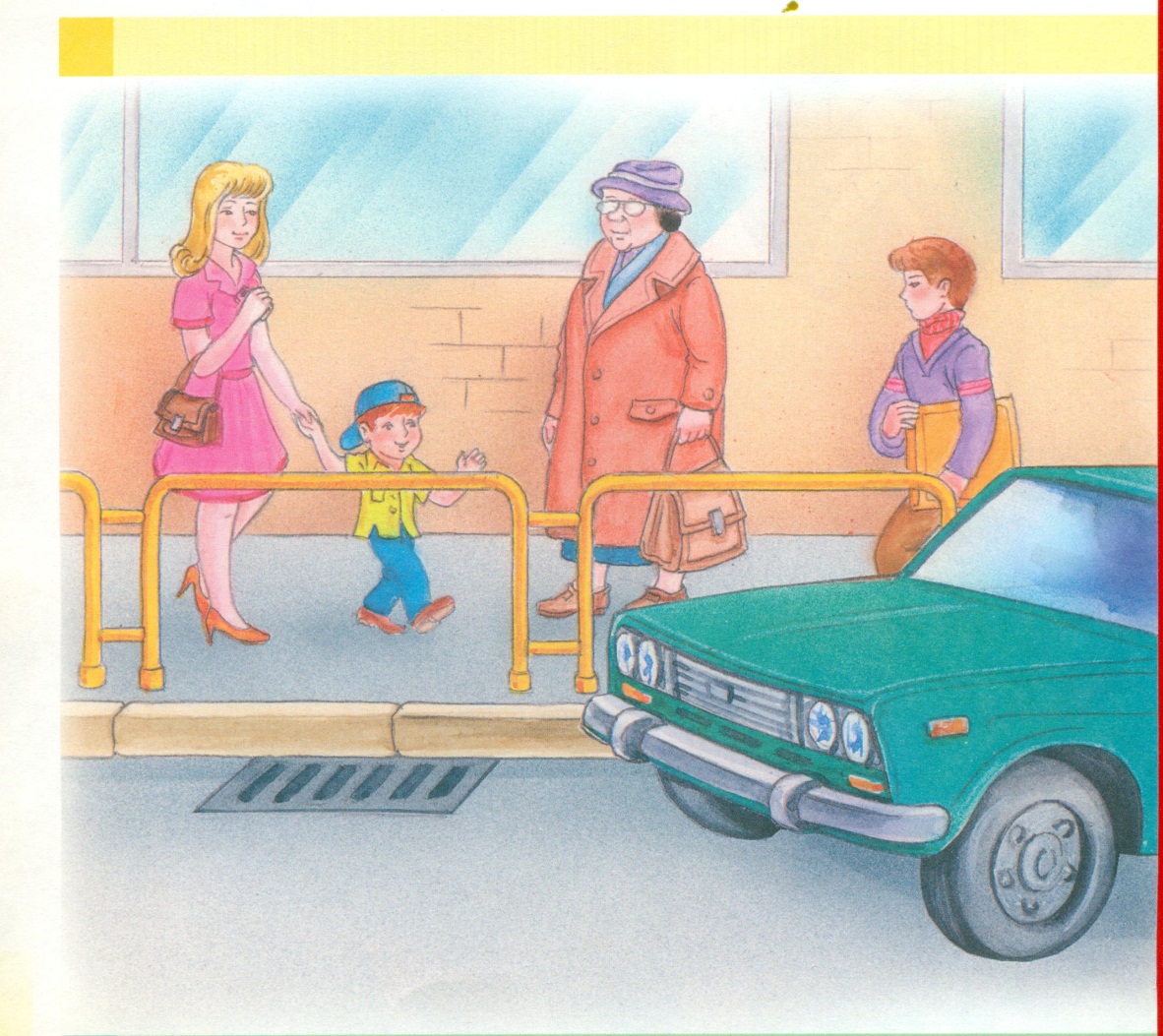 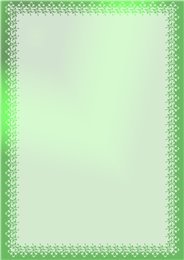 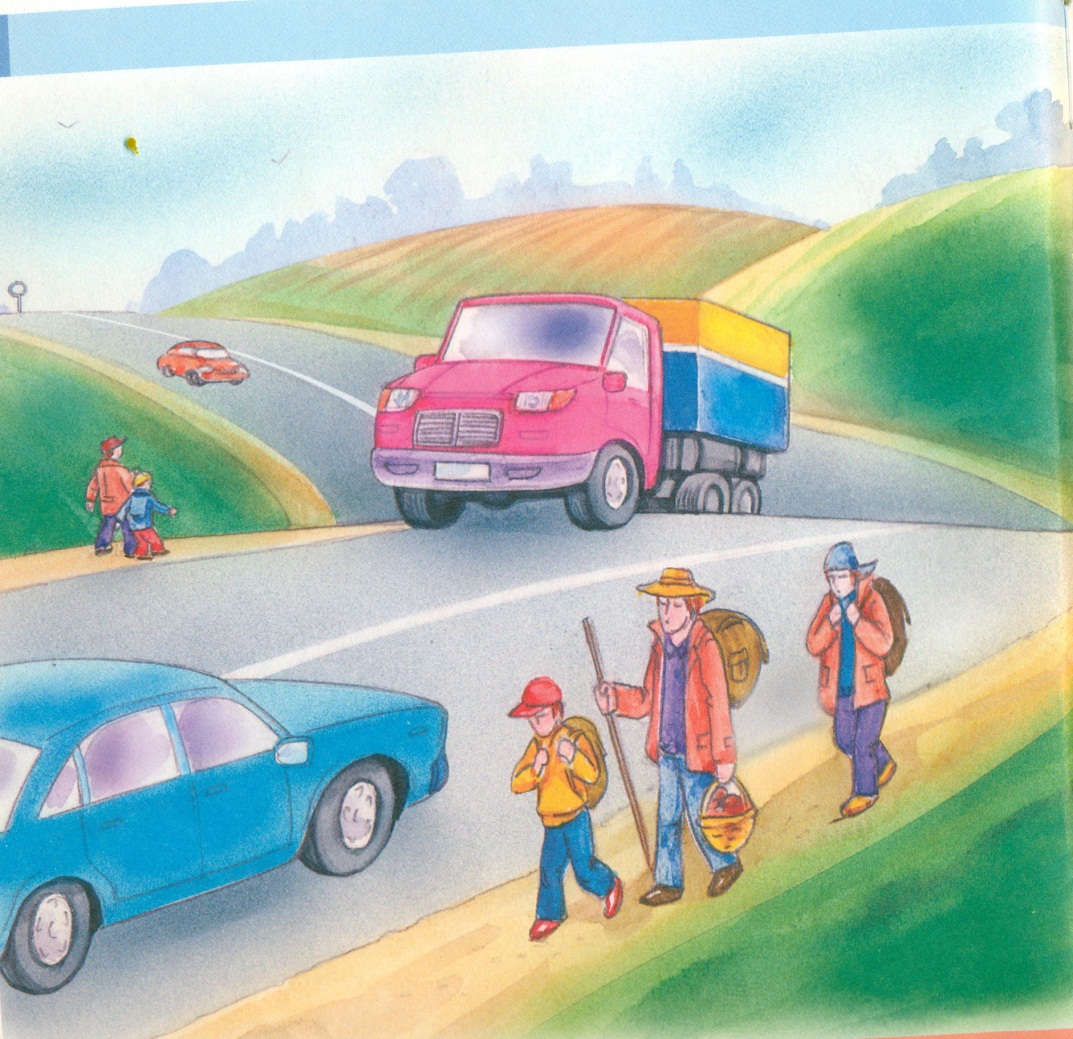 Если нет поблизости тротуара, можно идти по обочине дороги, не выходя на проезжую часть.
Обочина проходит по краям проезжей части дороги. 
Она может быть асфальтированной и выделенной размёткой. Бывает из песка, гравия или просто грунта.

Если нет ни тротуара, ни пешеходной дорожки, ни обочины, пешеходы могут идти по краю проезжей части, но только в один ряд друг за другом и обязательно навстречу движению транспорта, чтобы видеть все встречные машины.